This is a library instruction session:
So, please turn off all cell phones, and if I catch you using cell phones, tablets, social media, wearables, etc. and not giving me your undivided attention while I talk about how robust academic databases are, I’m going to make you place your device in the front of the room, and possibly stand in the corner. (not true :))
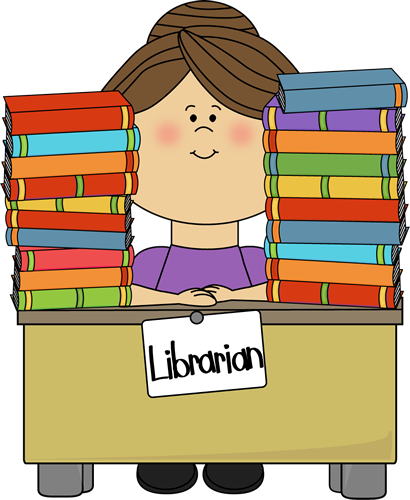 Teaching Information Literacy & Research with Everyday Technology
Today = ideas, and hopefully you can apply to your discipline,  and the focus is info lit and research
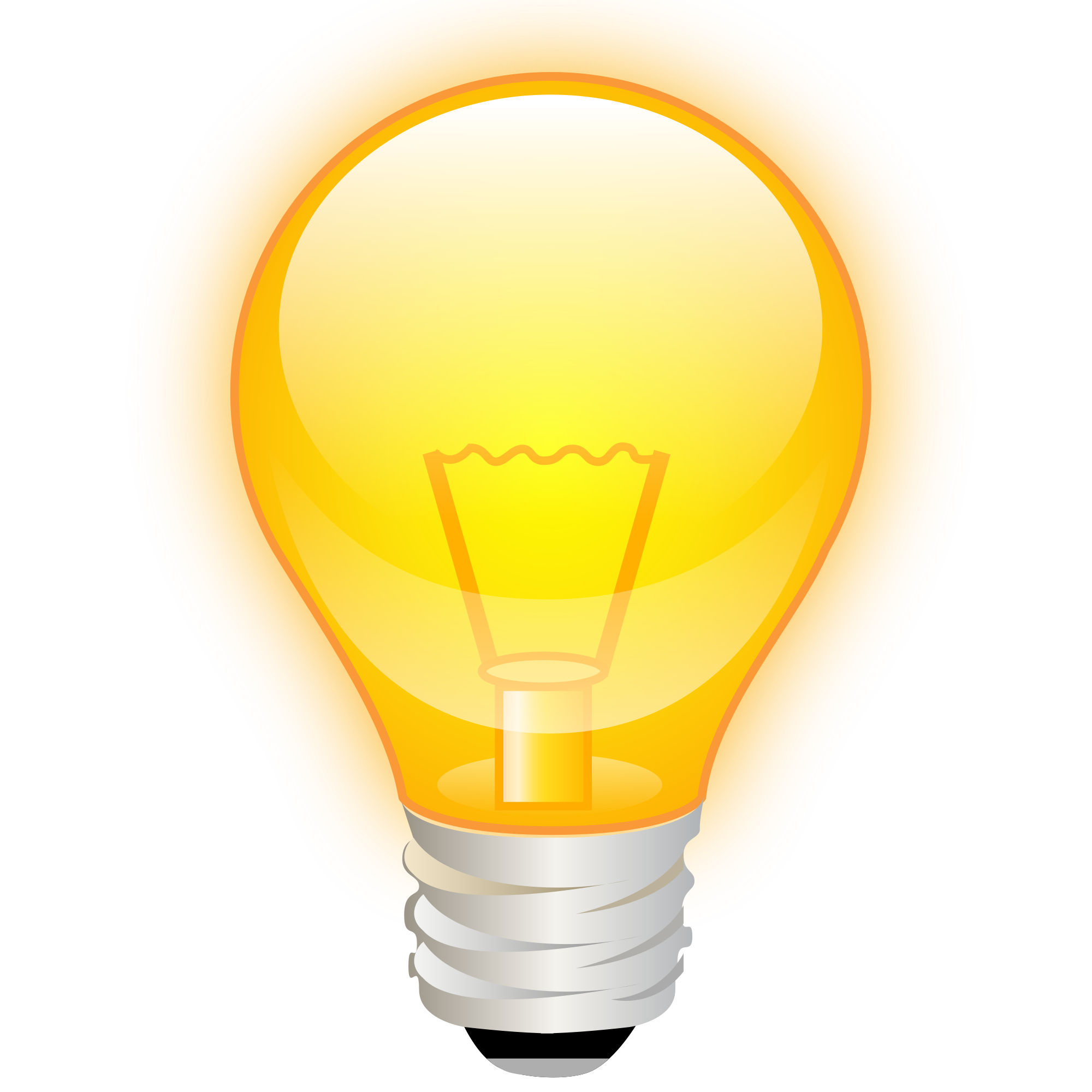 If you want to add research, but struggle with student ability
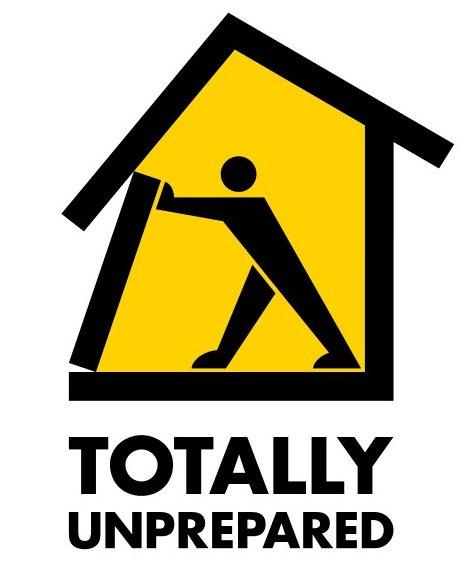 The traditional library & research instruction...
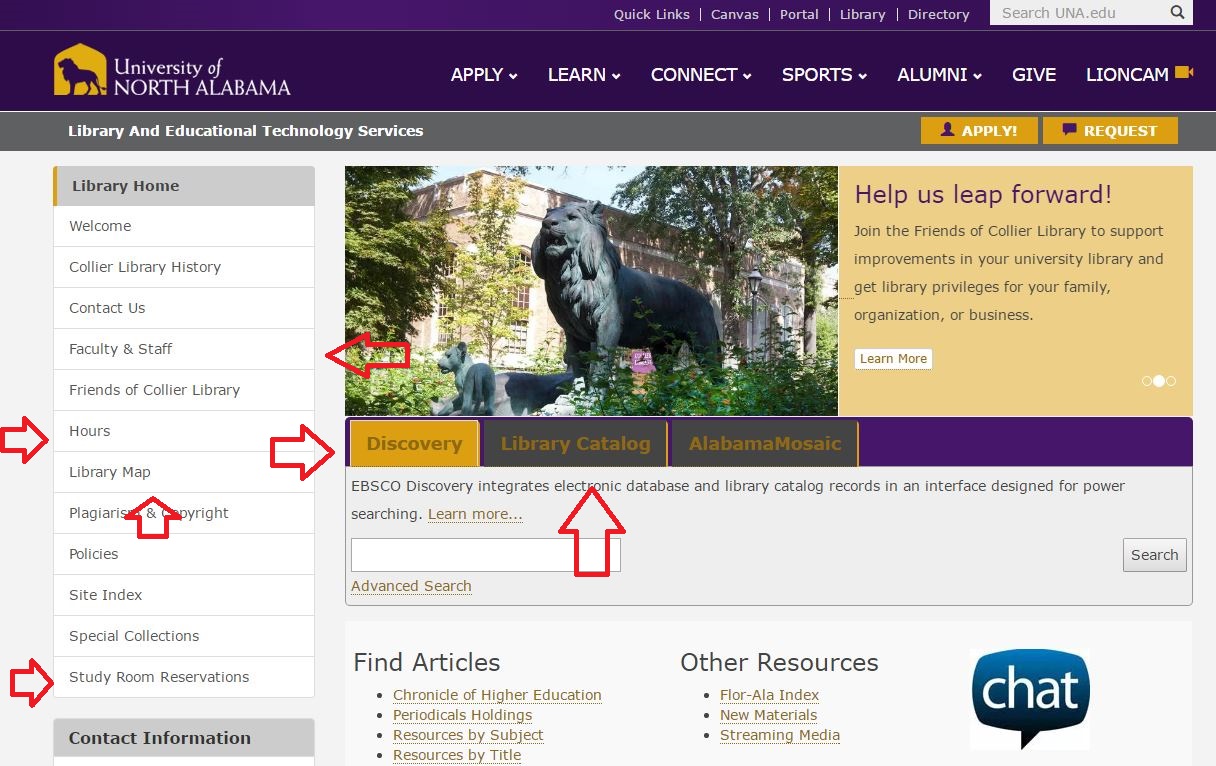 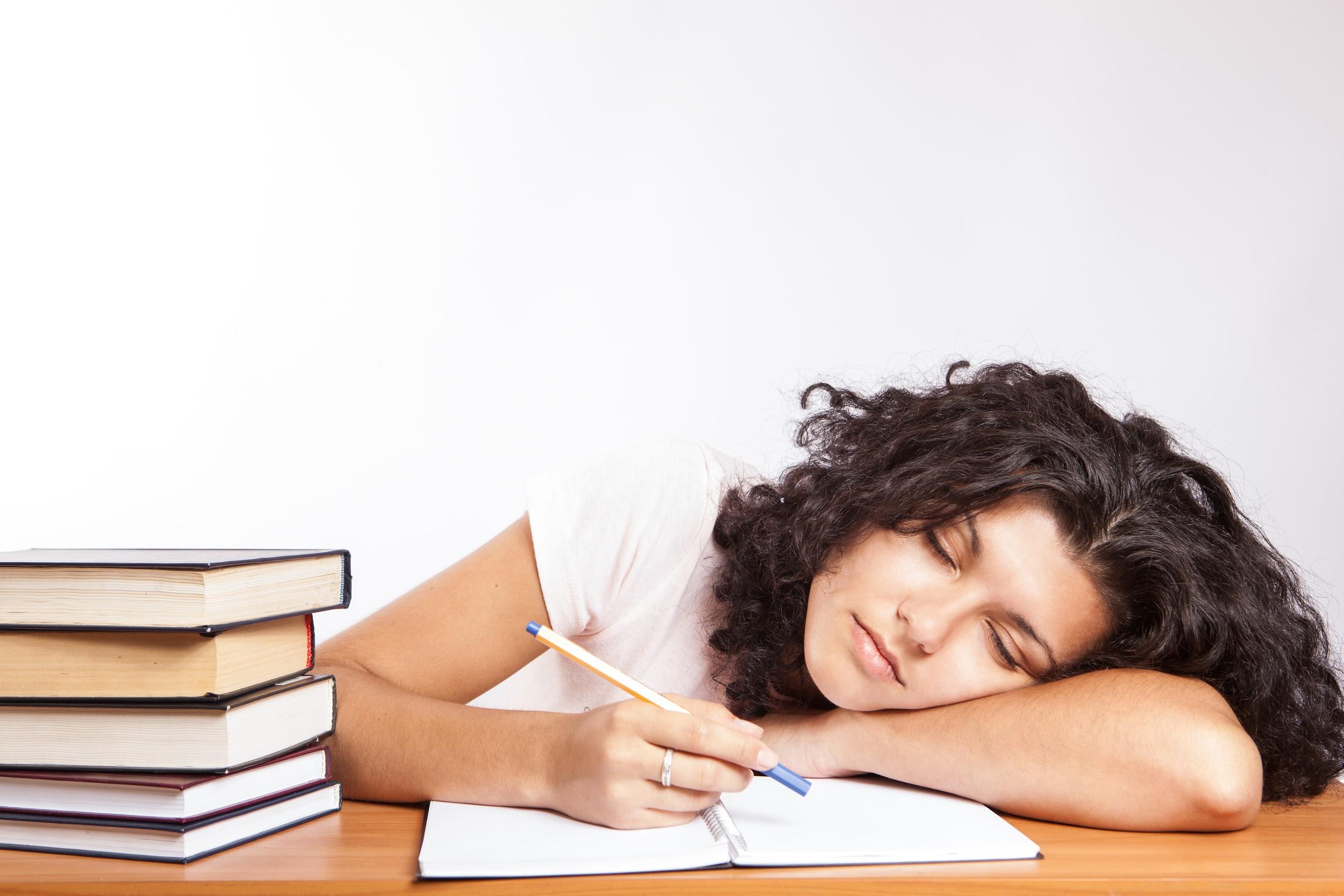 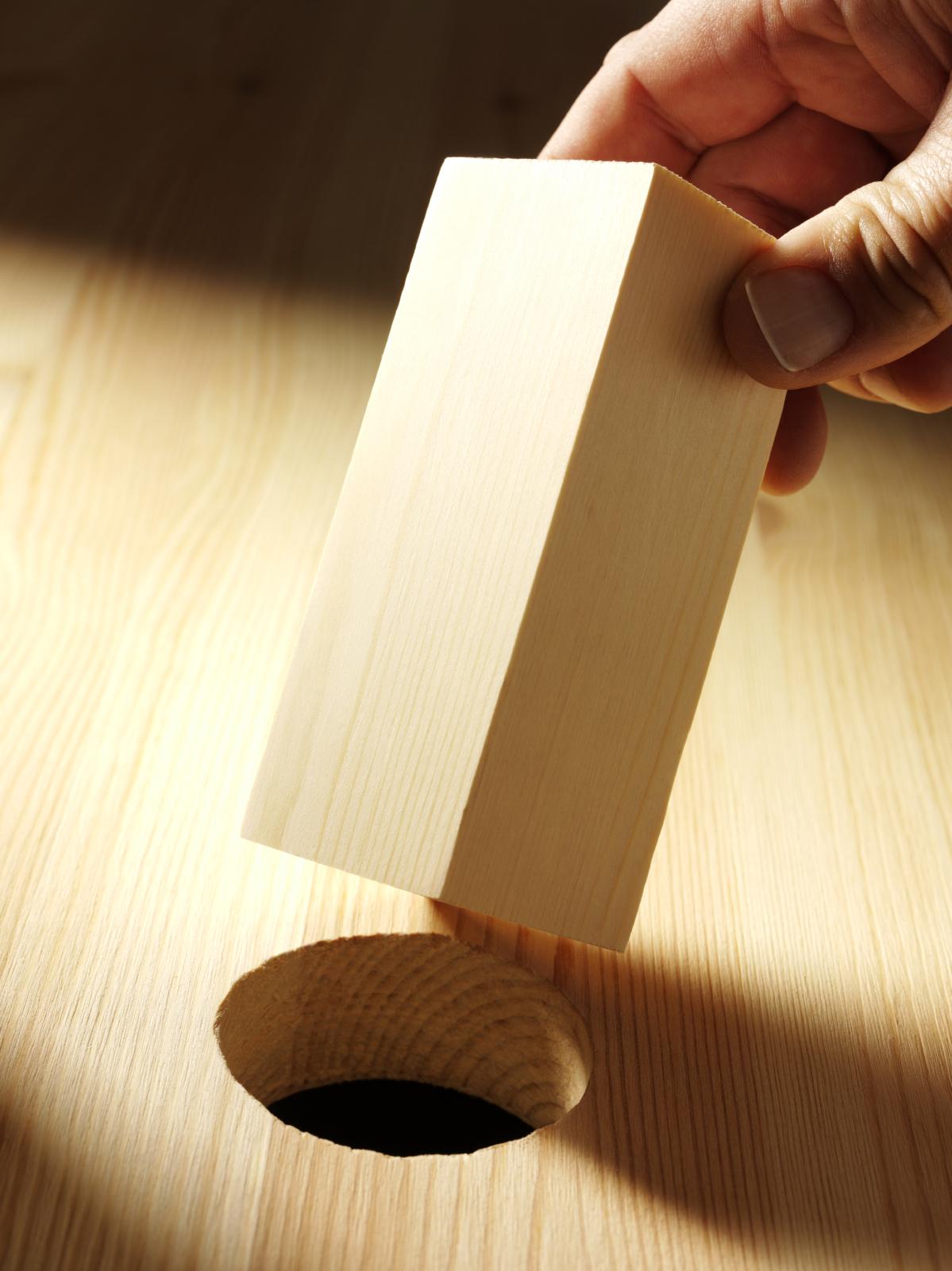 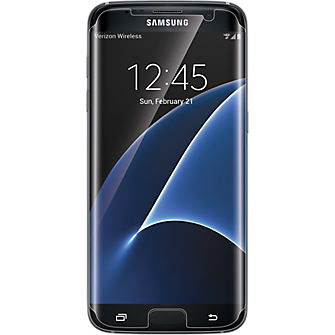 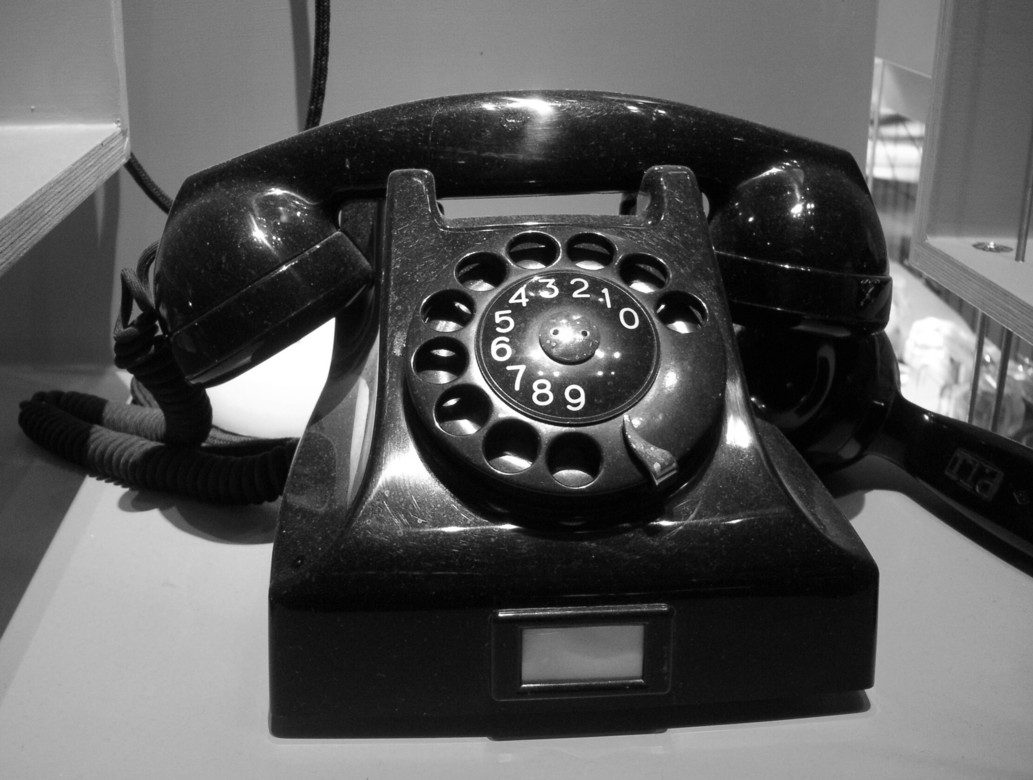 Infusing everyday technology - focus on mobile phone usage for info lit and research introduction
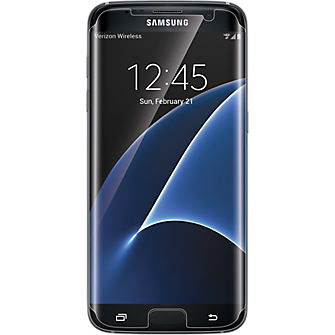 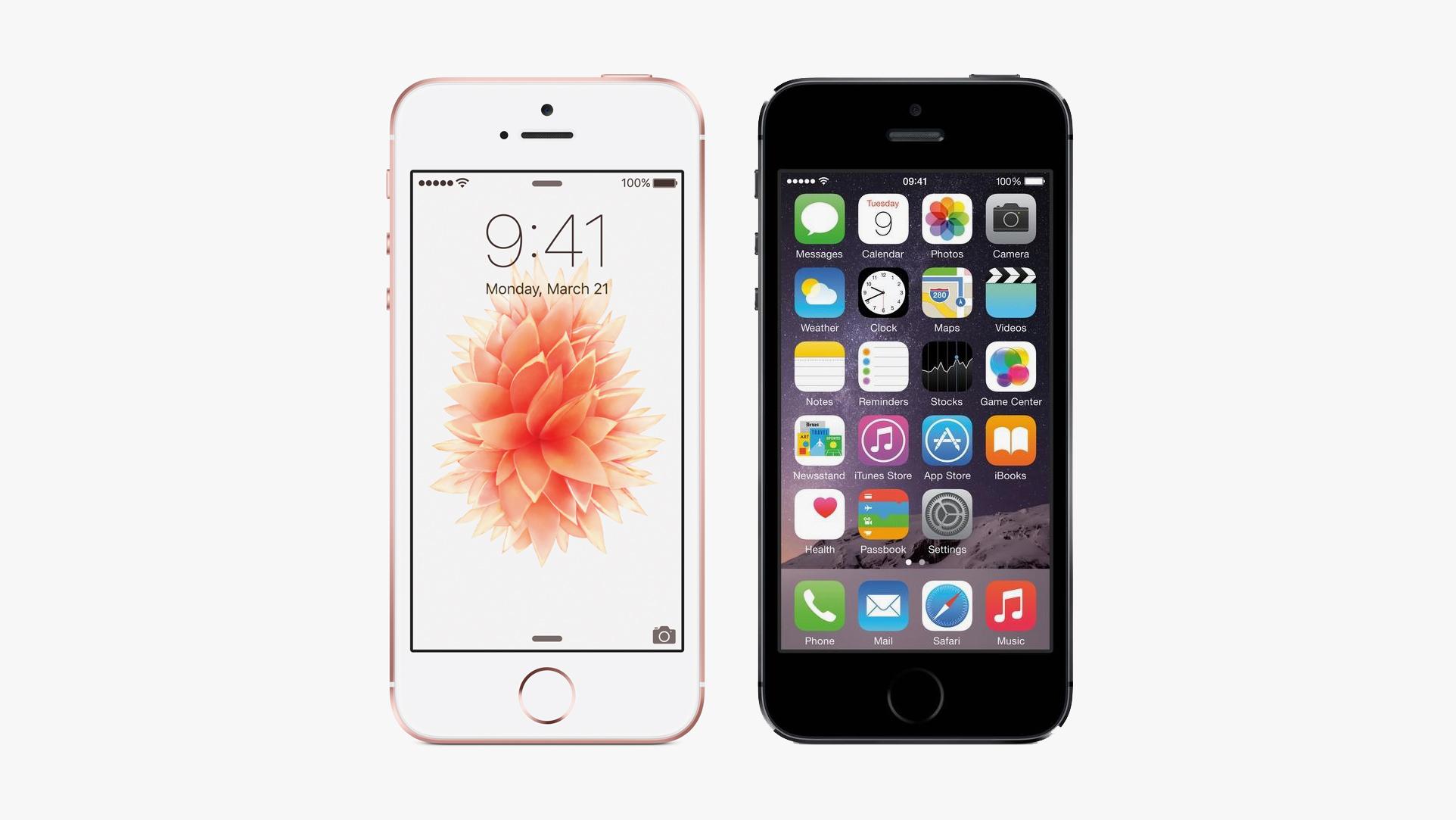 Our library instruction sessions at UNA..
Two primary types of instruction at UNA 
Research/project specific instruction 
Information literacy instruction
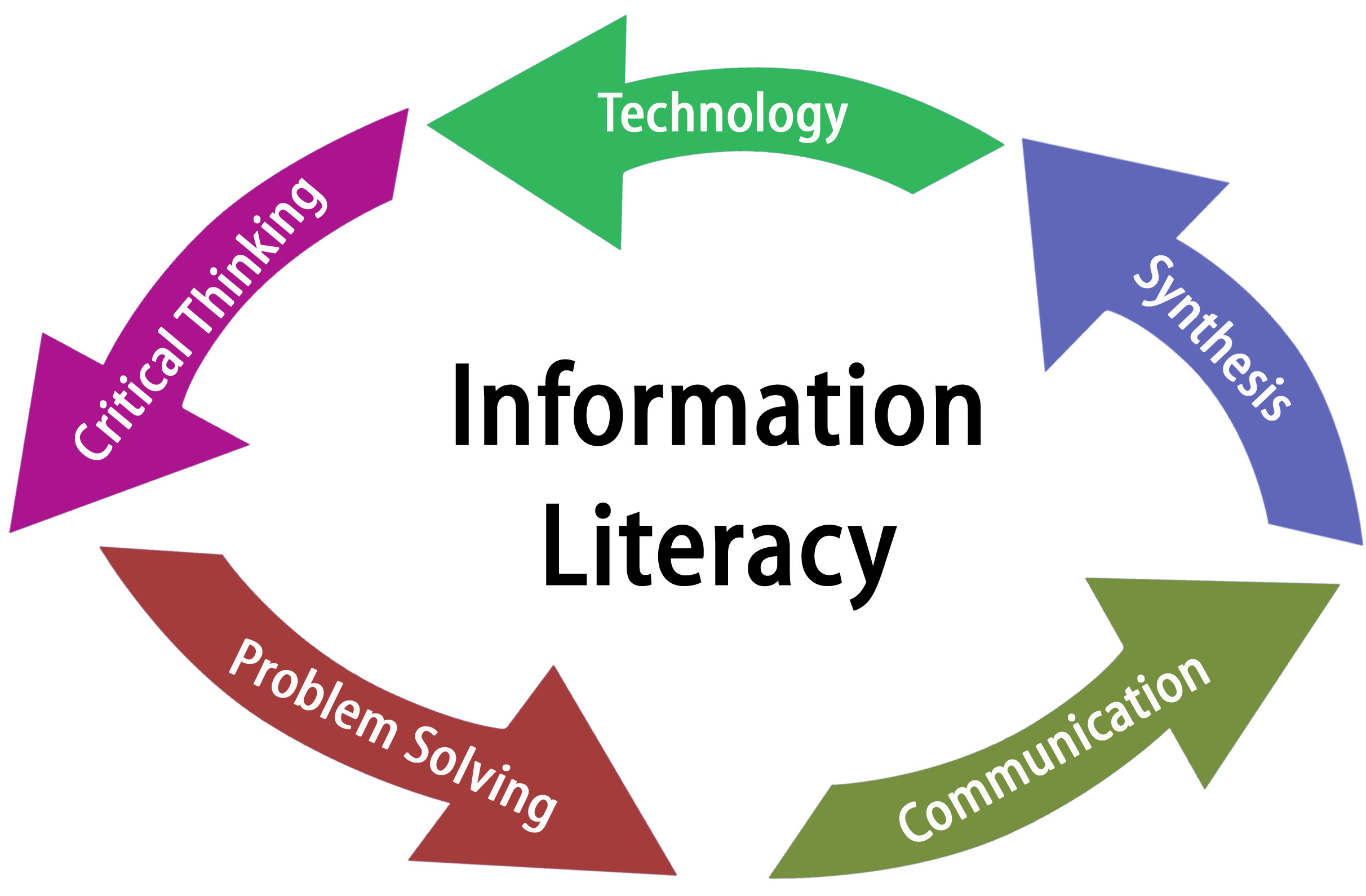 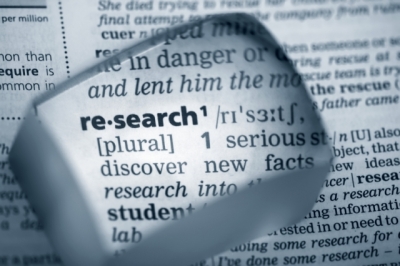 Research
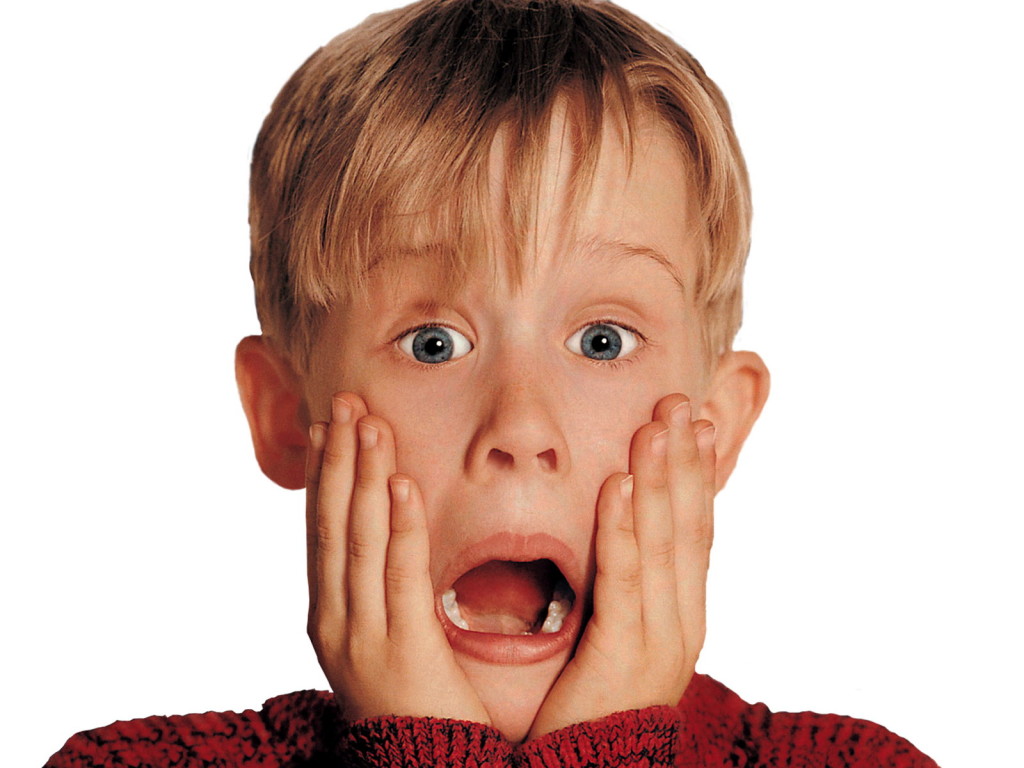 Research Defined
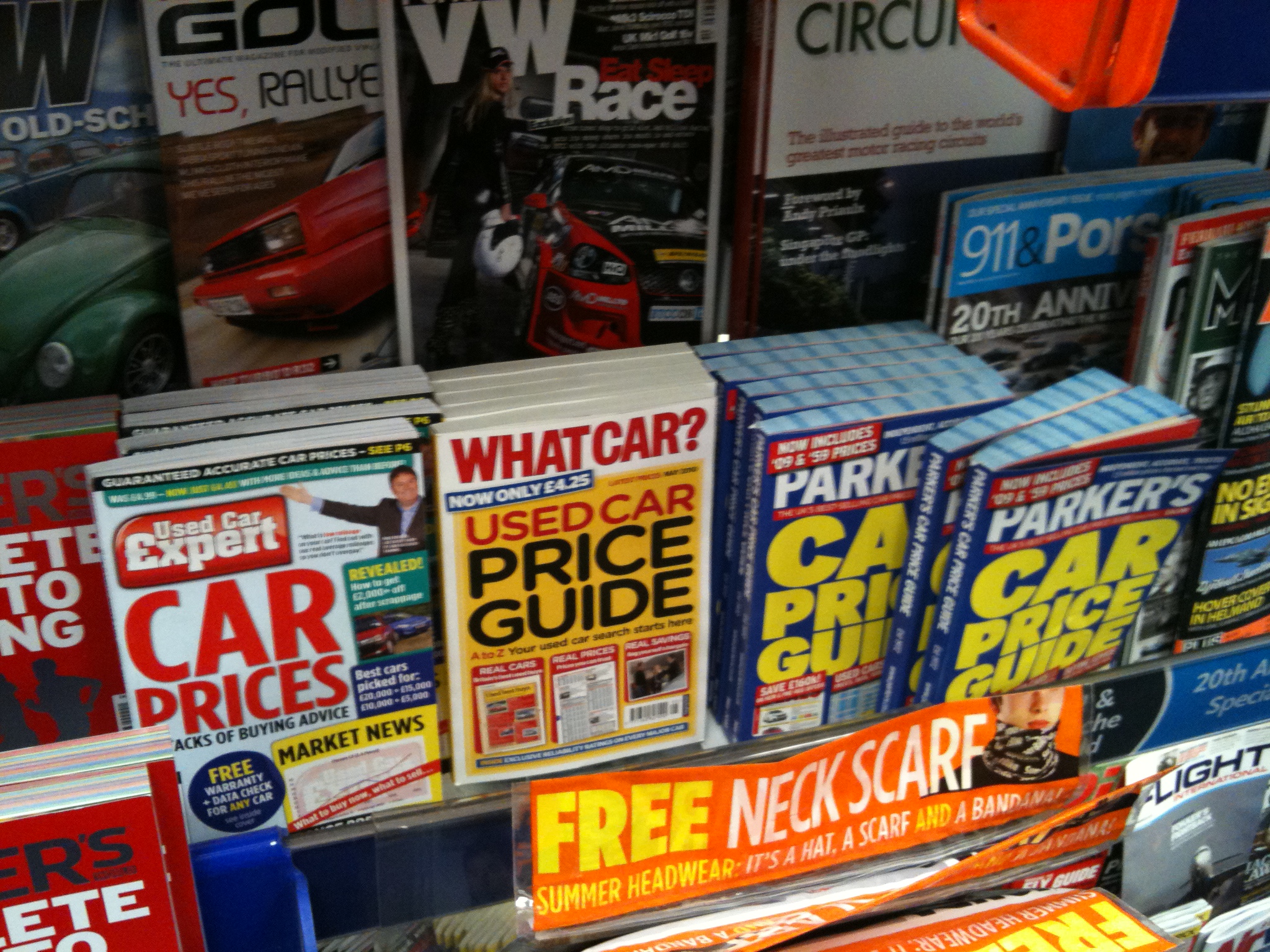 careful or diligent search
constant/everyday process
Our goal is to make this connection, and we’re doing so with their everyday technology
Personal life
=
Academic life
Information Literacy Defined
a set of abilities that allows you to “"recognize when information is needed and have the ability to locate, evaluate, and use effectively the needed information."”
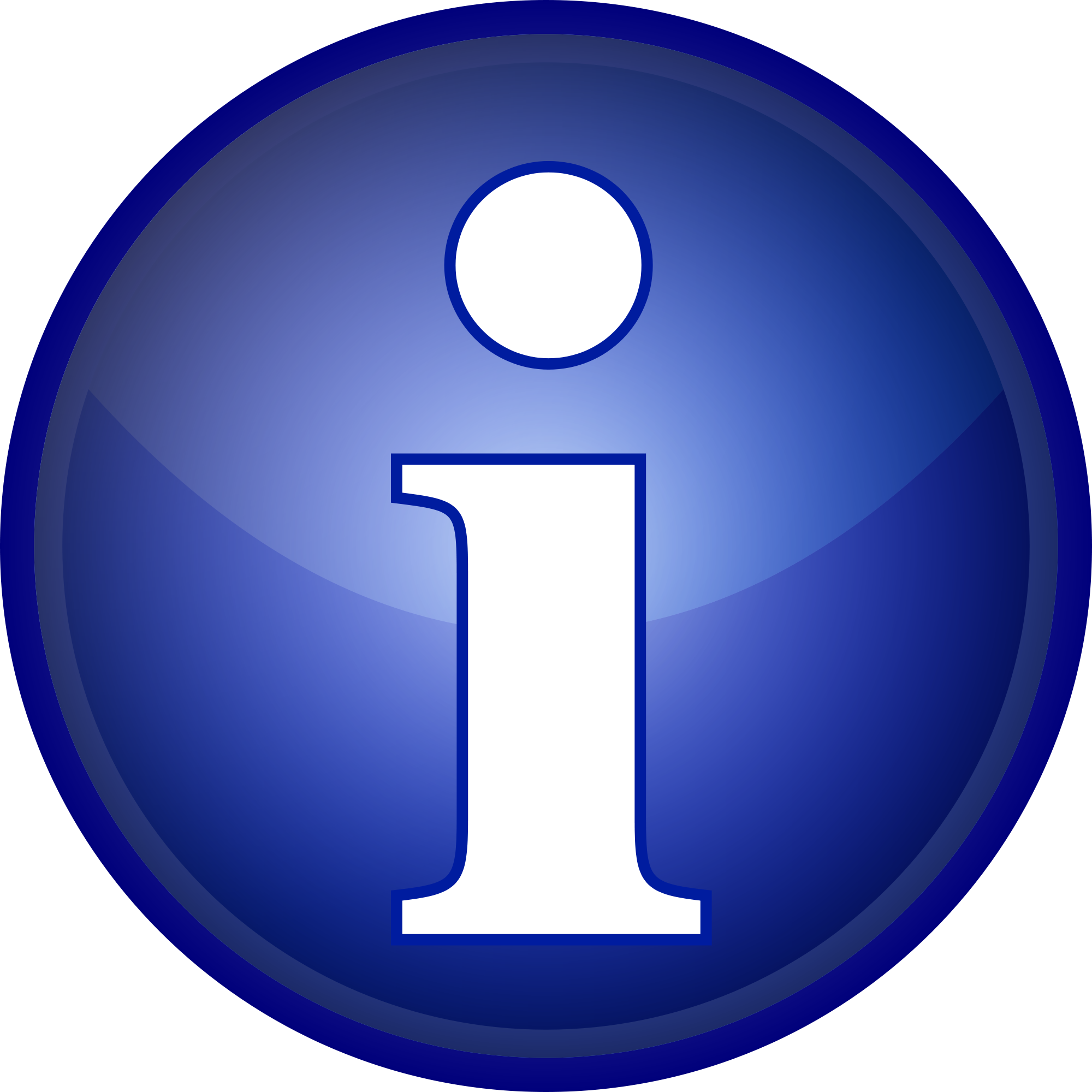 Info lit broken down
Determine a NEED for information
ACCESS that information 
EVALUATE that information
USE that information
Same goal, relate these to everyday (personal life)
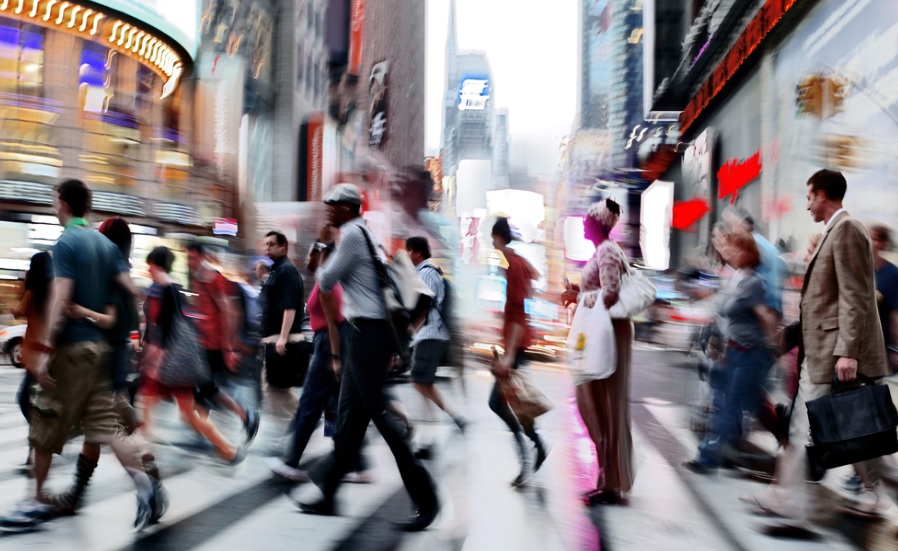 CRAAP Test
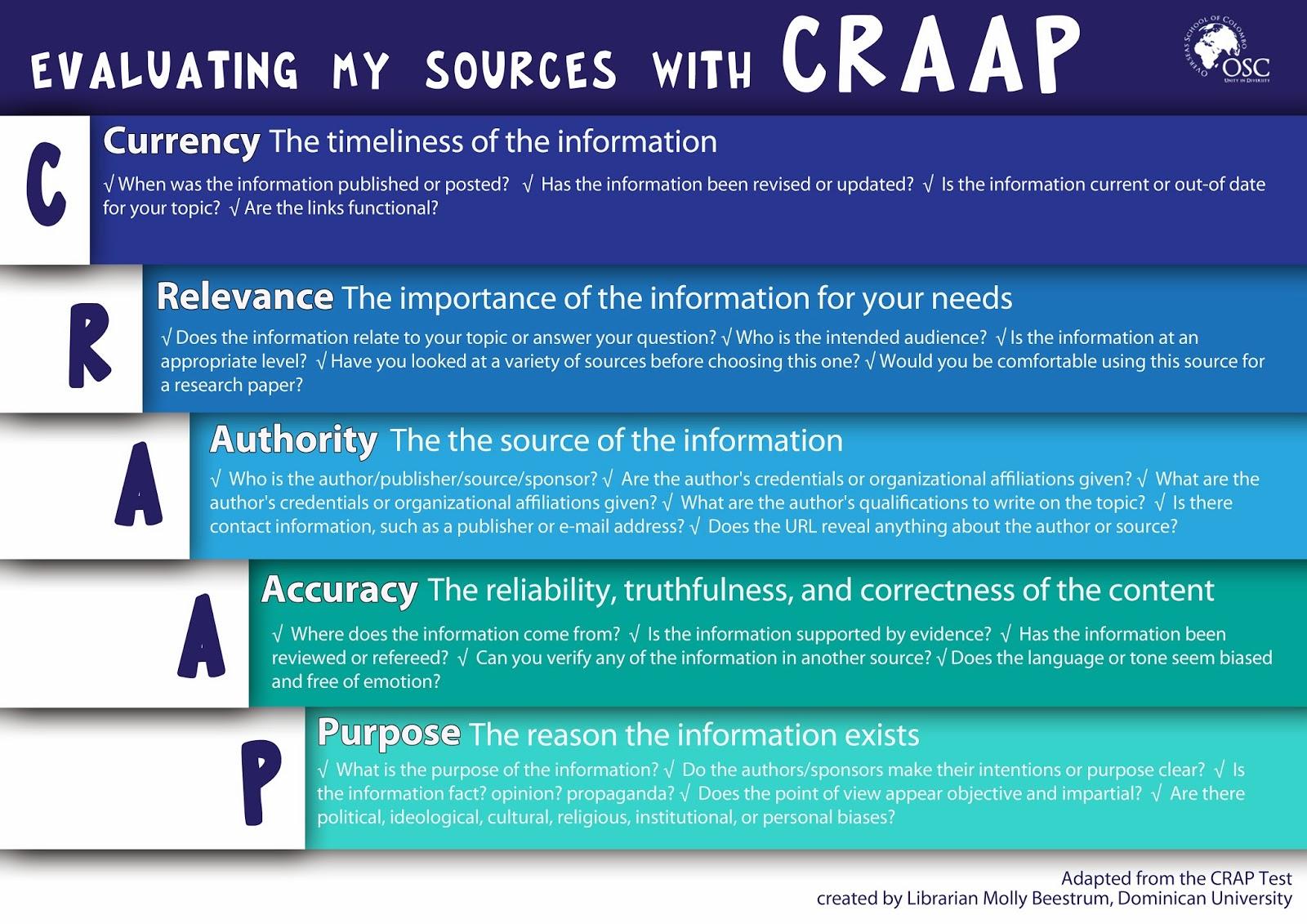 1st up, because Online information literacy is…...not good - Facebook
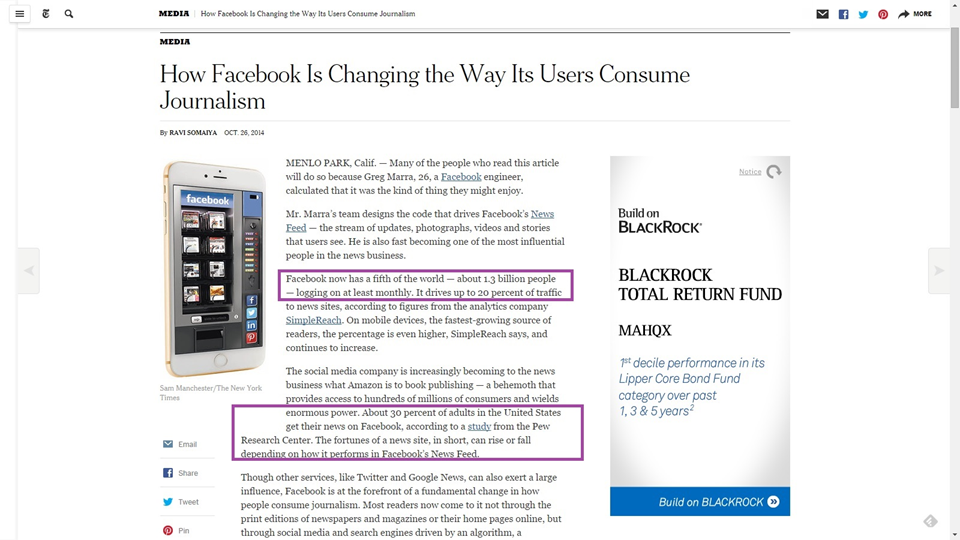 If it’s on Facebook, it’s true
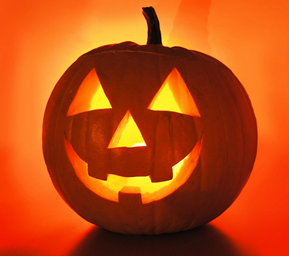 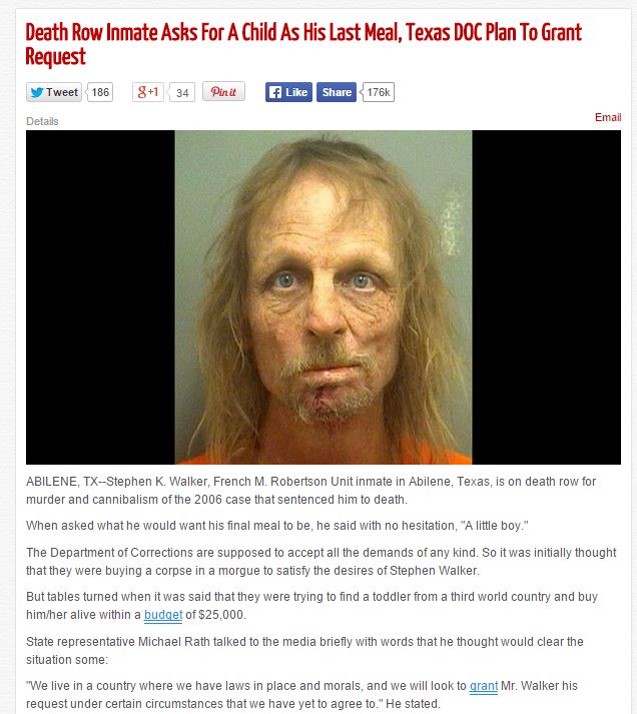 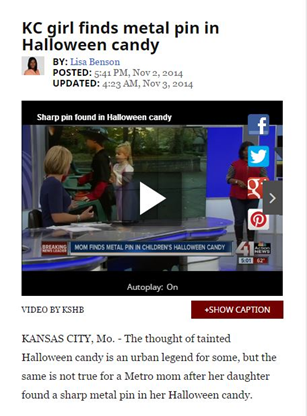 and….memes
Facebook & the news, cont’d
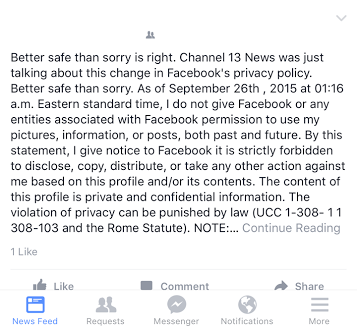 Applying teaching info lit & research: Find something wrong
Challenge novice investigators to find something wrong on social media, and push them to call the bearer of bad news out
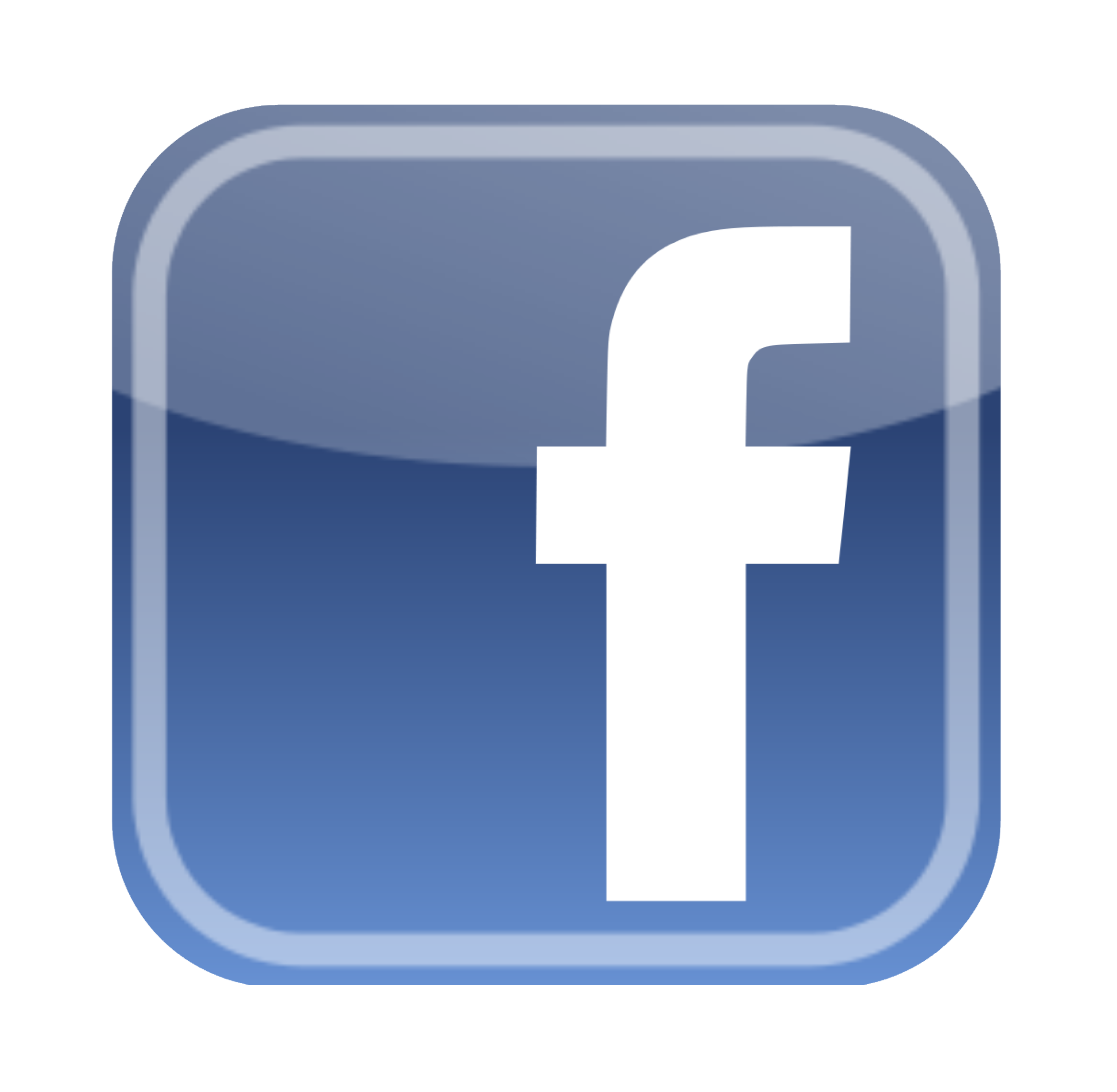 2 Stories
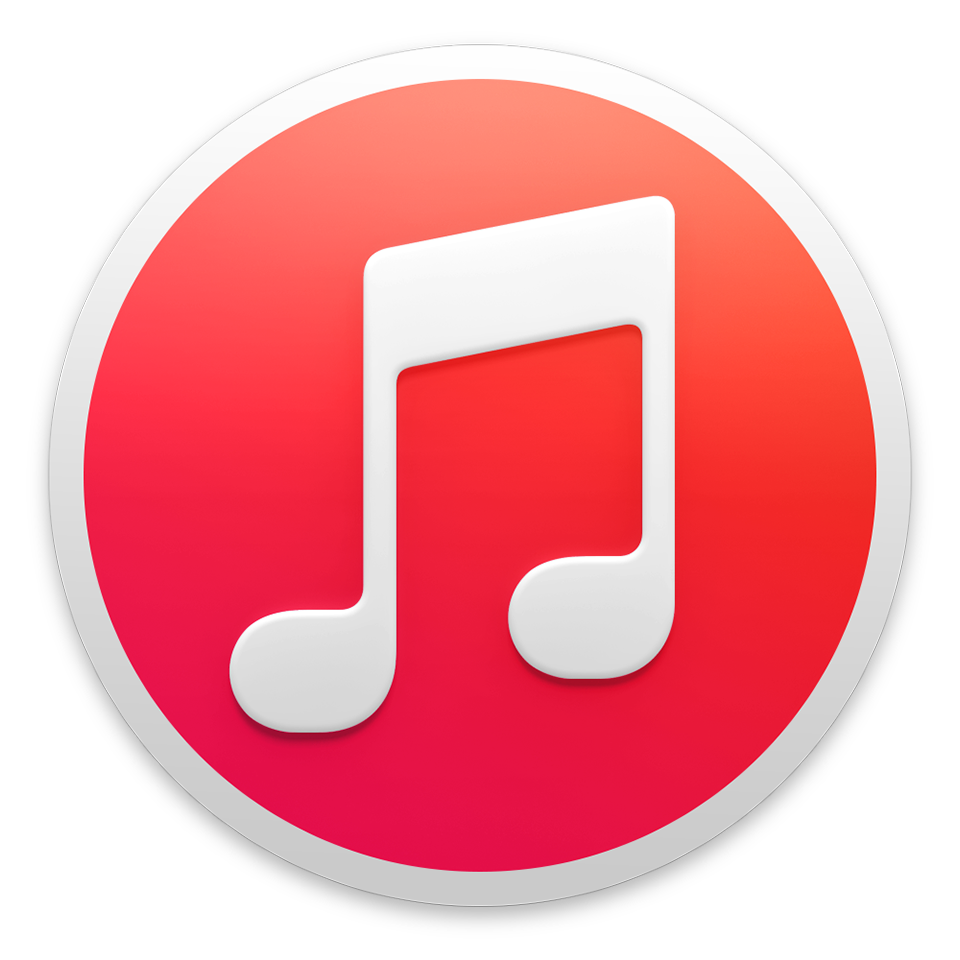 Another everyday technology for info lit - YouTube, where seeing is believing
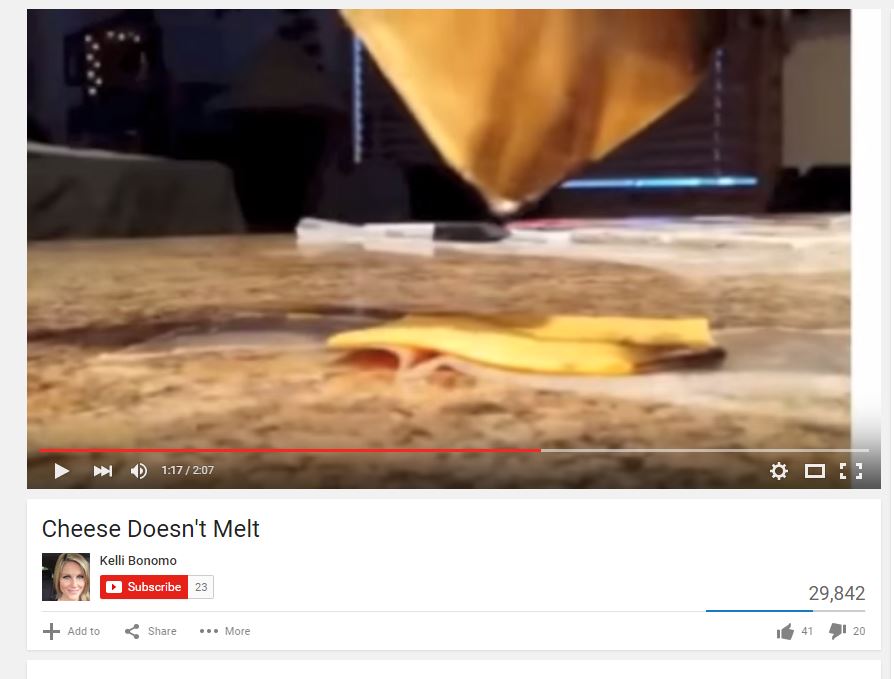 Youtube, cont’d
Over 4 billion views a day and used a lot by 18-22 year olds
So, we show them bad stuff
Applying teaching info lit & research: Evaluate videos
Evaluate based on experience and information (commentary, political ads, etc.)
Evaluate video techniques
Evaluate reality (360 videos)
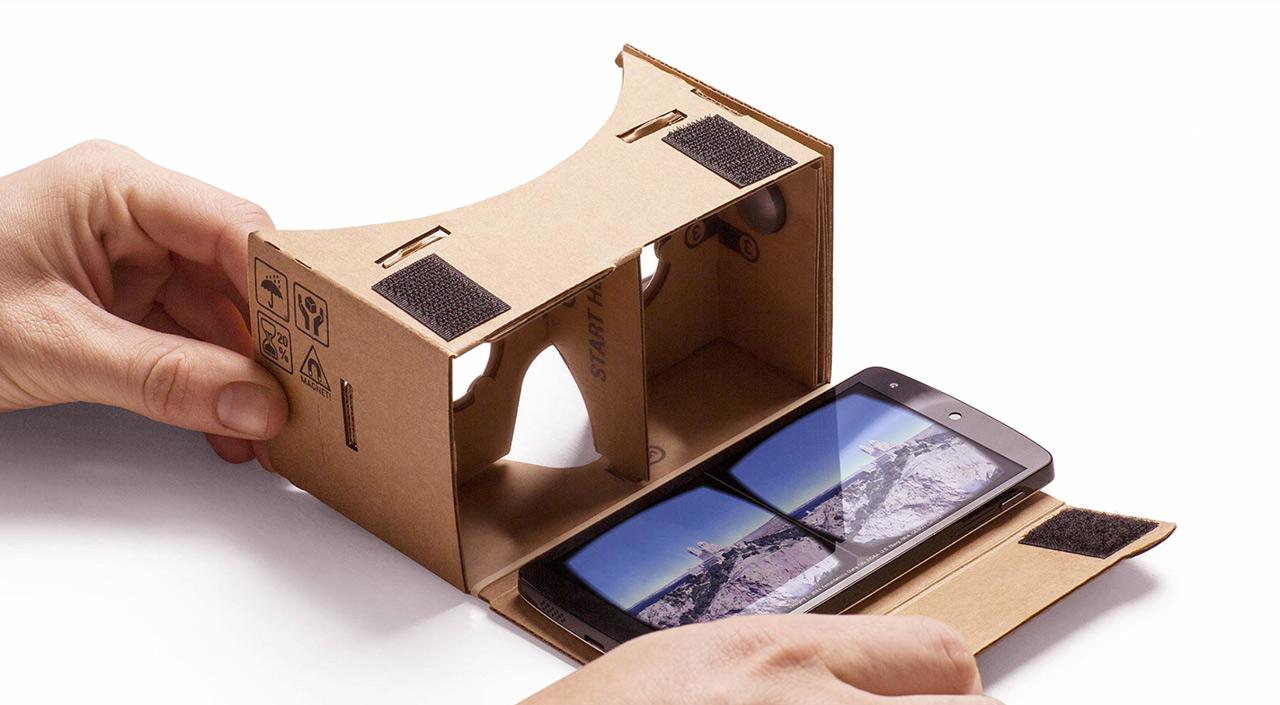 Anonymous social media - an info lit treasure
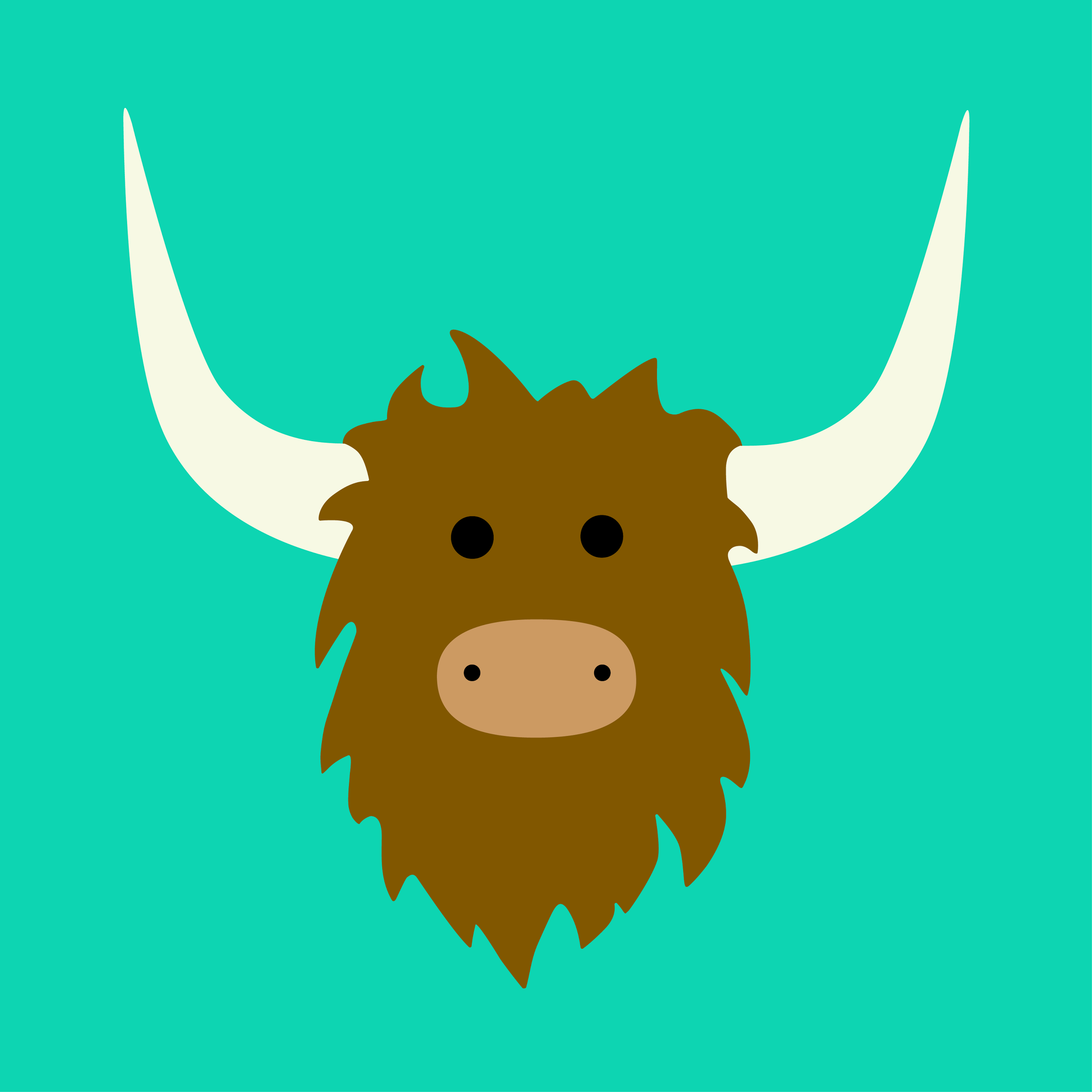 YikYak - where do you ACCESS information
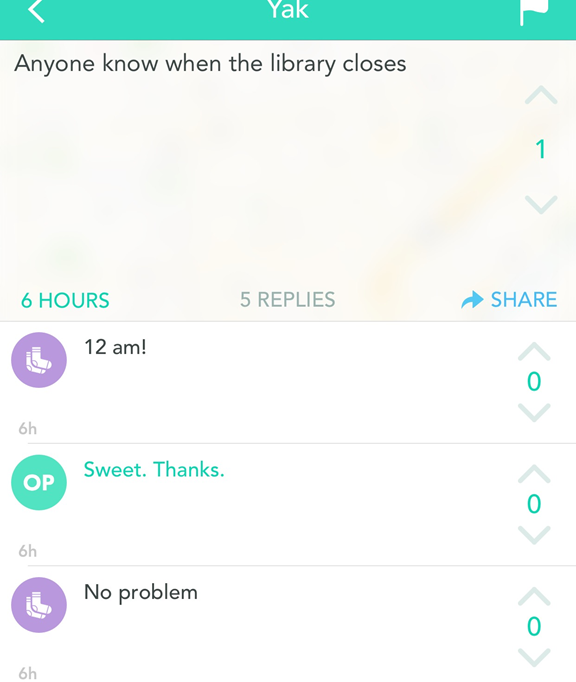 Periscope w/purpose
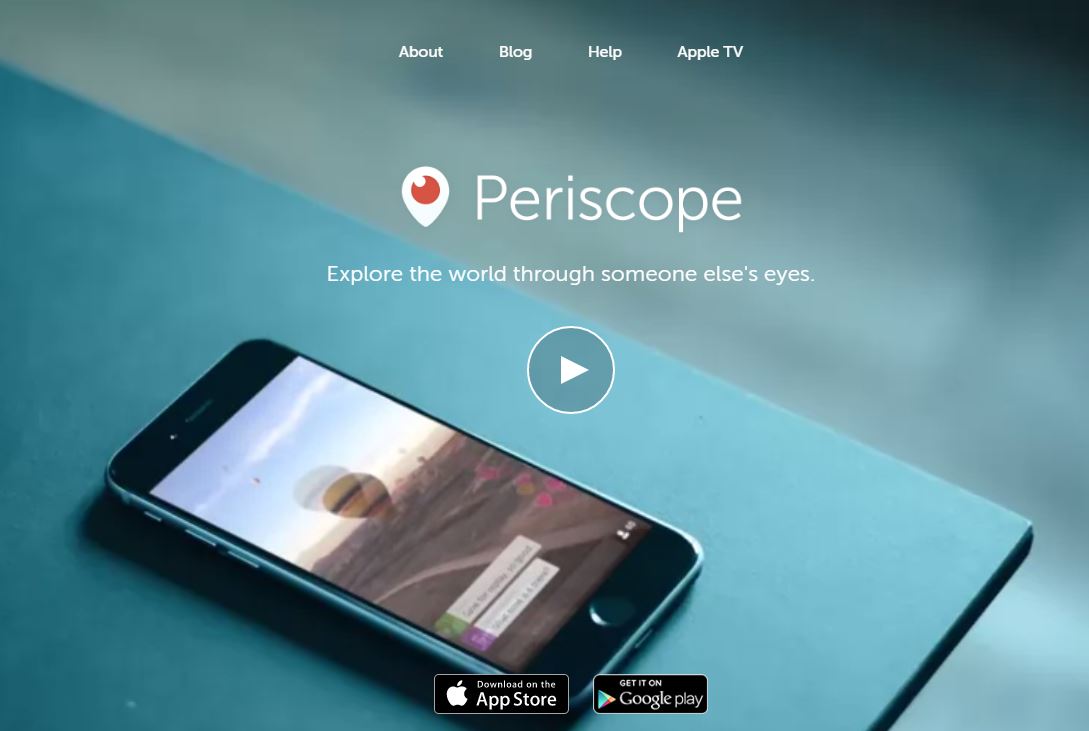 Access/Evaluate
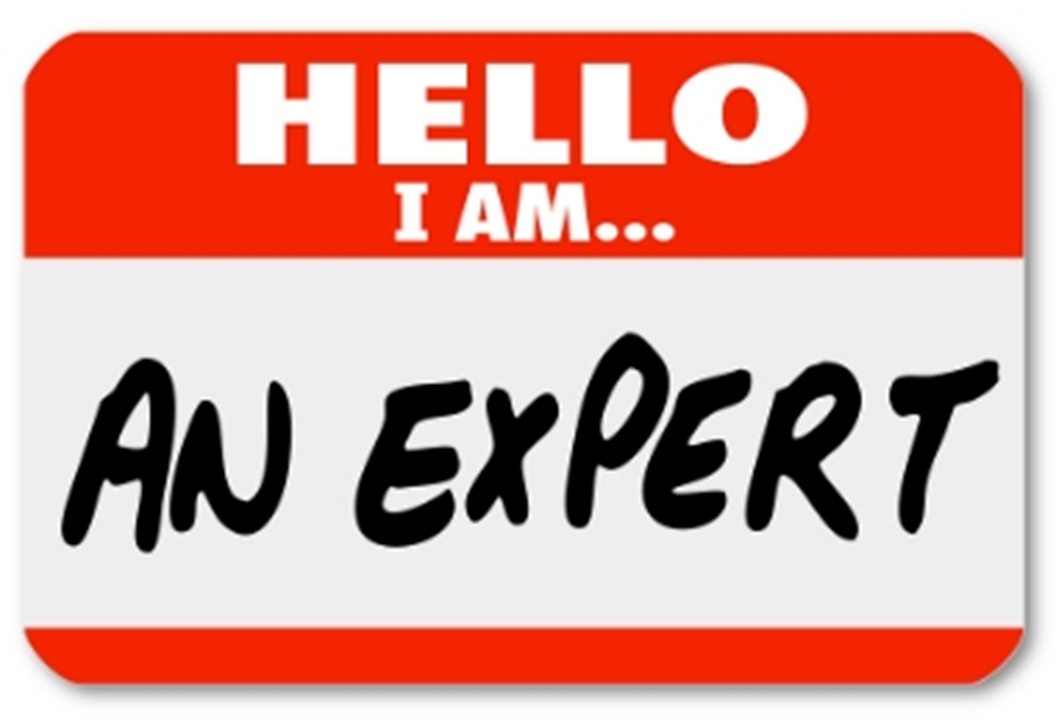 The technology you use is your network, you must be information literate in your network first
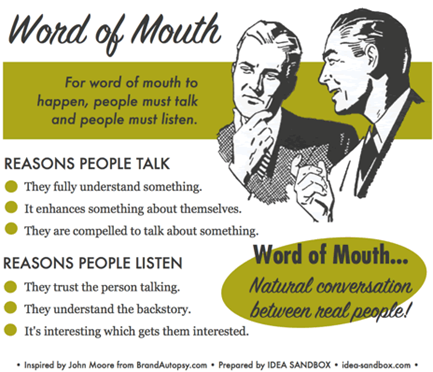 How much do you trust this network?
Applying info lit: evaluate, evaluate, evaluate
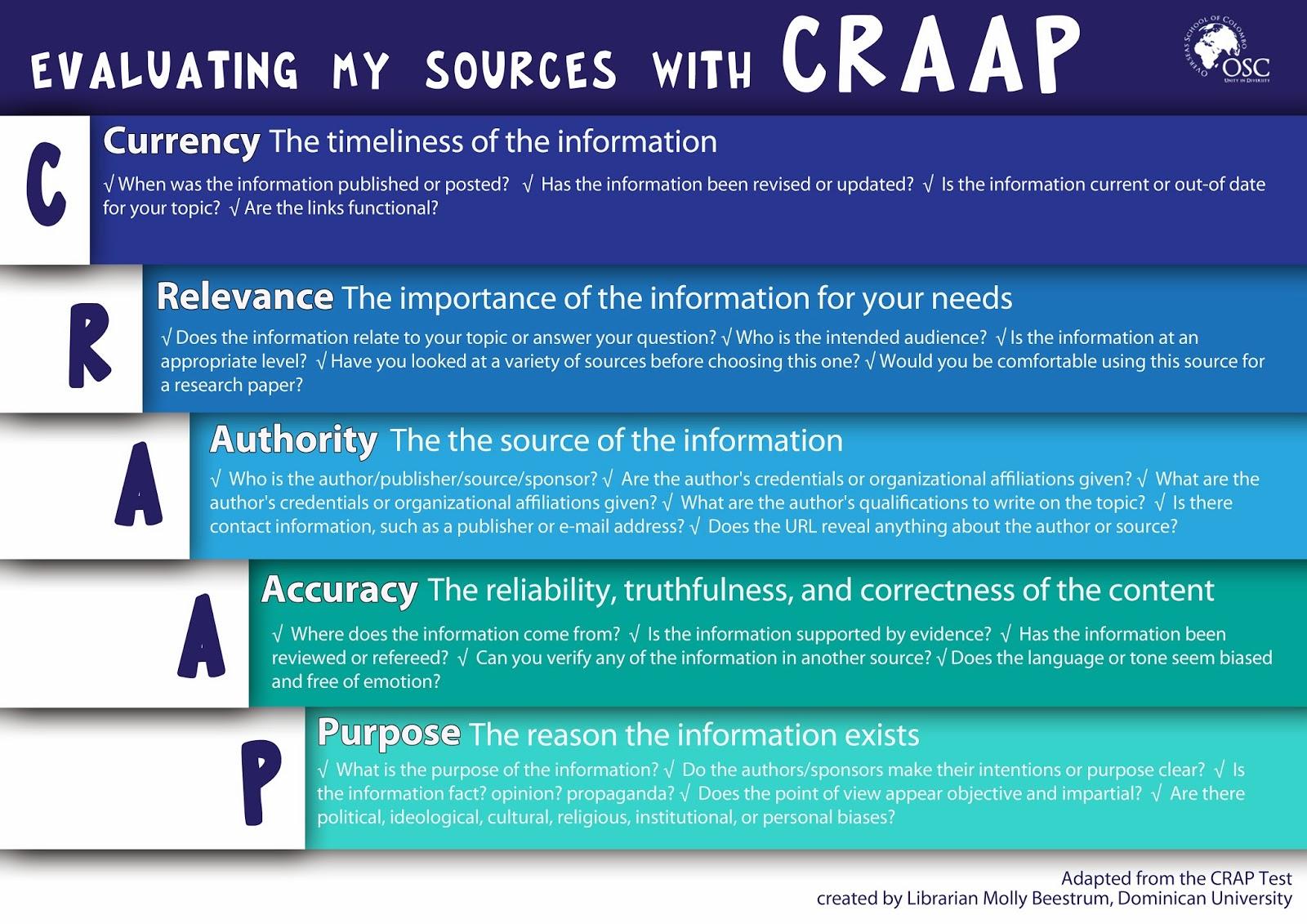 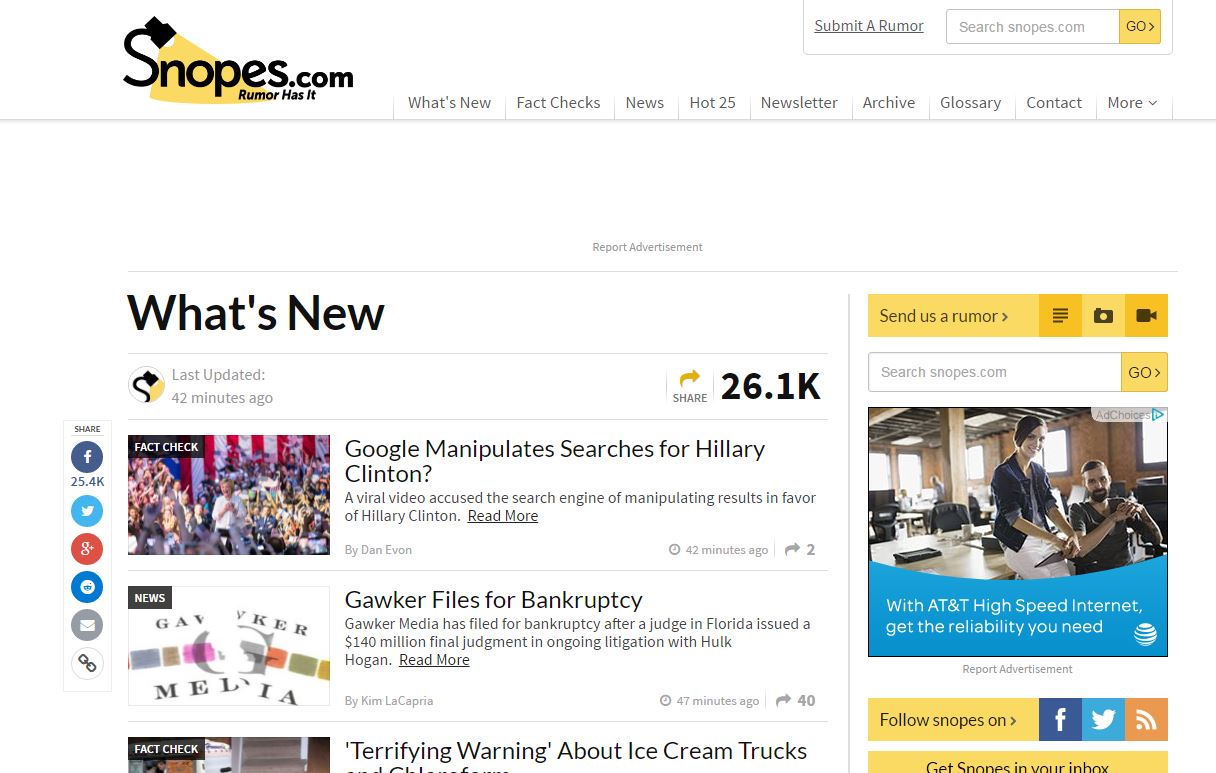 Politifact
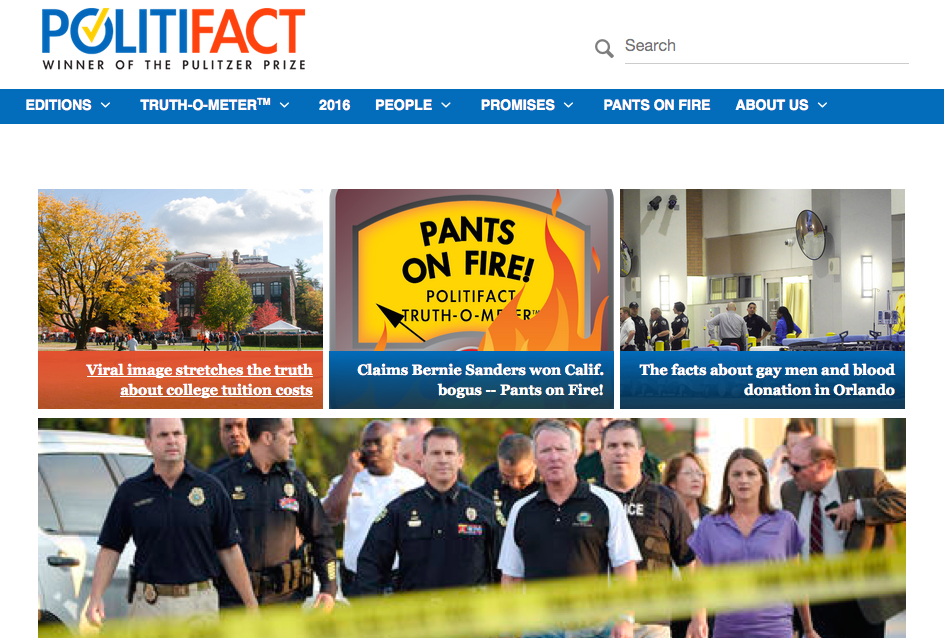 Conveying the importance of information literacy to college students/novice academic researchers
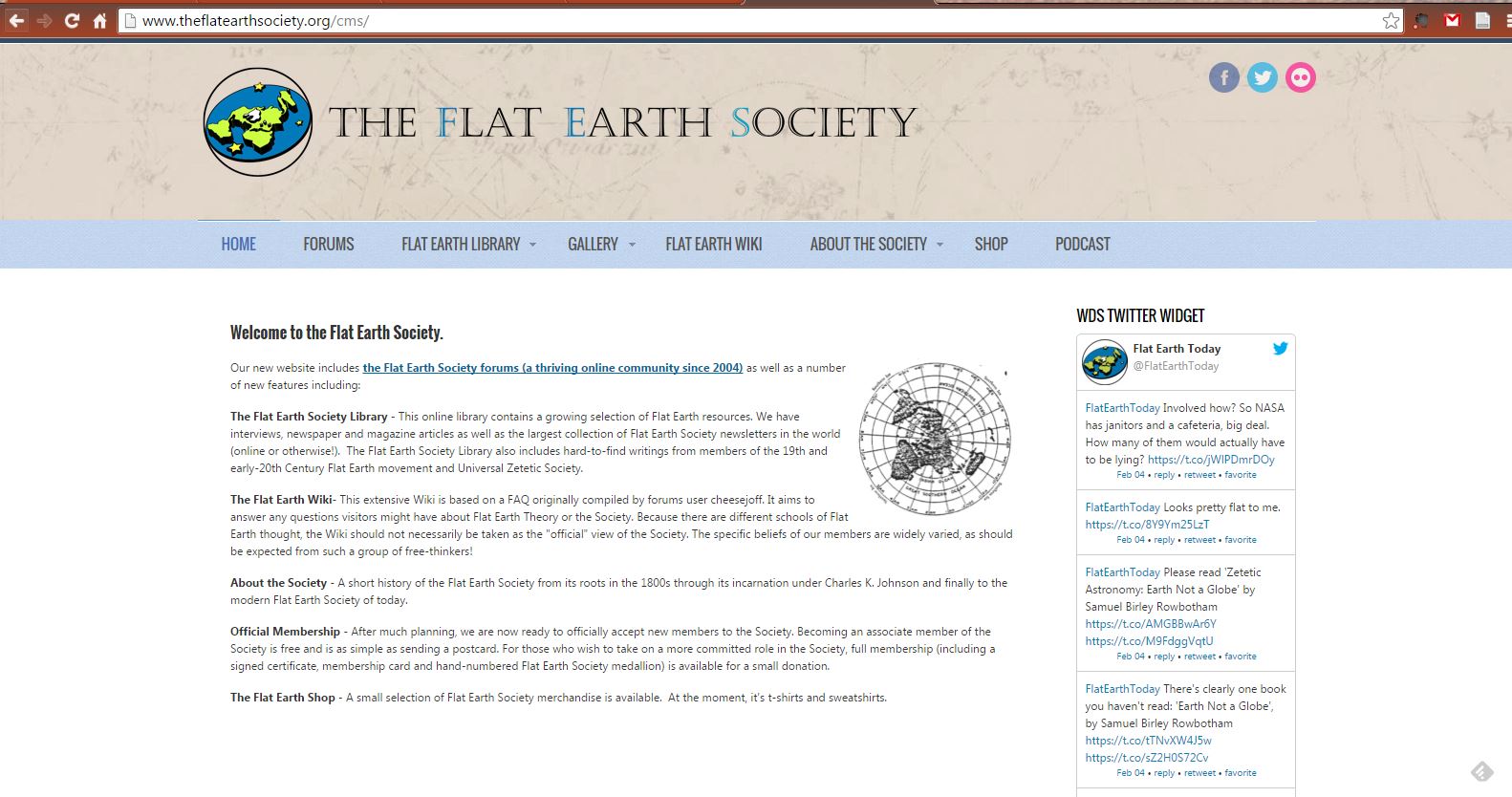 Encourage skepticism
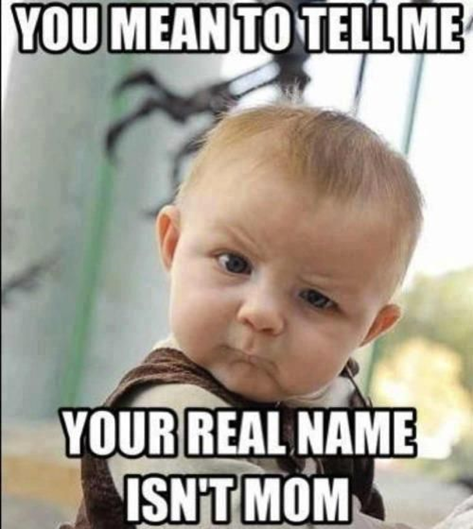 Use it everyday technology, use it for everything
Identify what you need - determine the need for information
Search for exactly what you want in the right place - access the information
Verify before using - Evaluate information
Moving forward
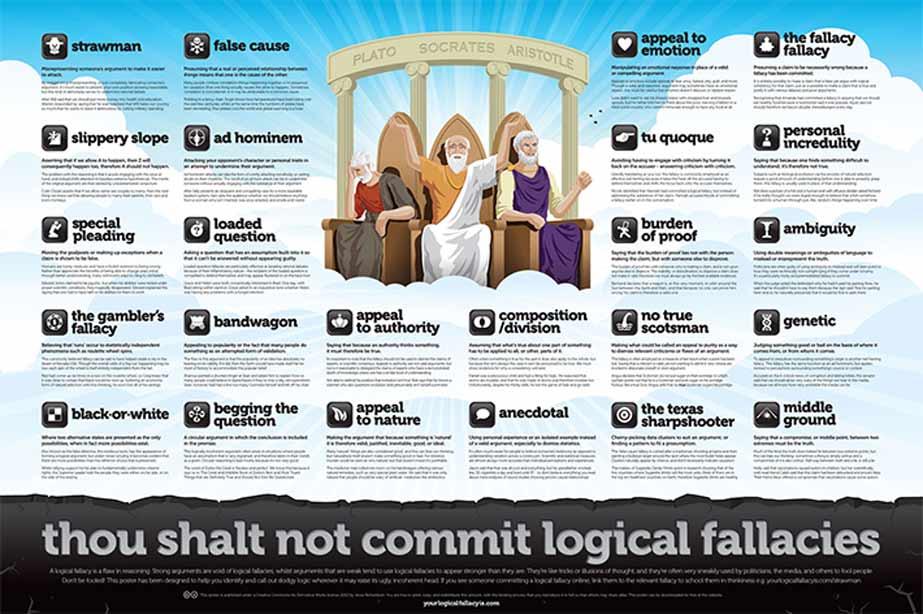 “You are unaware of how unaware you are.”
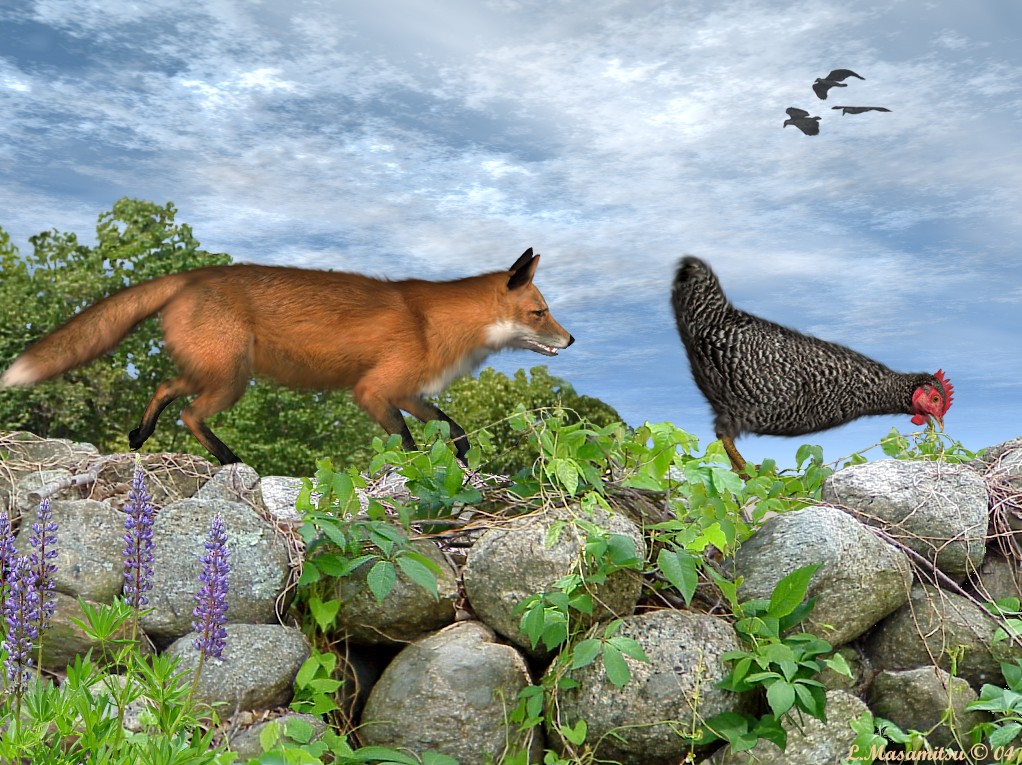 Questions?